Discrete Dynamic Systems
What is a Dynamical System?
Definition of Dynamical System
A dynamical system is characterized by a ‘rule’ (or ‘rules’) that determines how points in the state space of the system change over time
The particular form of a rule depends on the type of dynamical system being studied, and the type of dynamical system depends on the space–time structure of the system.
Two Geometrical Cases of Dynamical Systems
Sequences, Bifurcations, and Period Doubling
Sequences in the Logistic Family
Period Doubling in the Logistic Family
Plots from IterateMapApp.java
Red     – R = 0.4
Green – R = 0.6
Blue     – R = 0.8

Note how blue seems to oscillate between two equilibria
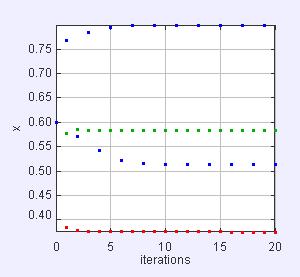 Figure 1: IterateMapApp.java
Bifurcations in the Logistic Family
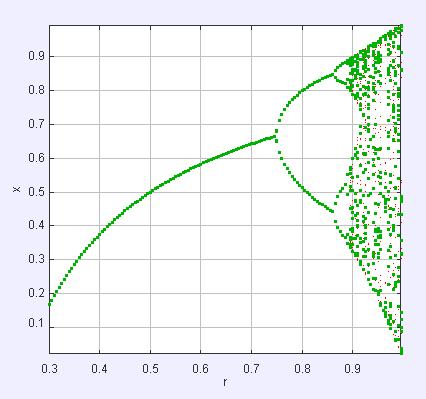 Figure 2: BifurcateApp.java
Chaos
What is Chaos?
“Chaos: When the present determines the future, but the approximate present does not approximately determine the future,” Edward Lorentz
Chaos occurs when there is no repeating sequence in later time
How Do We Quantify Chaos?
Lyapunov Exponents
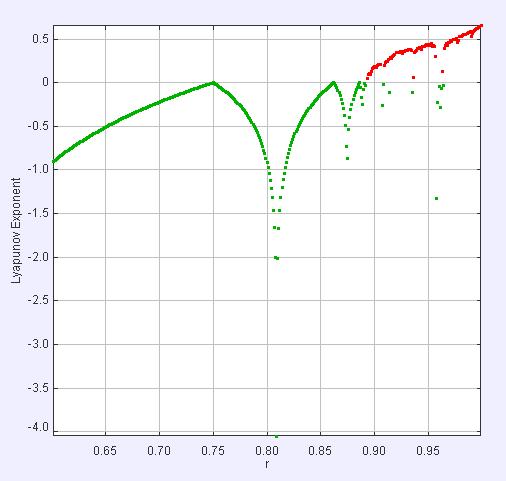 Figure 3: BifurcateAppDDP3.java
Weakly, Strongly, and Non Chaotic
The continuous and discrete equations describe the same system.  However… 1) In continuous we only need to worry about the roughness in the inputs/ initial conditions.  But in discrete we also have to worry about the roughness in our time step.